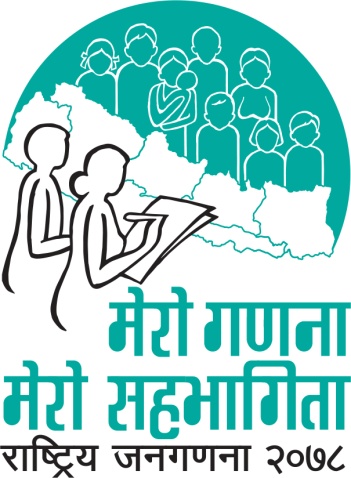 गणक तालिम
पोखरा, कास्की 
फाल्गुन २९ – चैत्र  ५, २०७६
आयोजक : केन्द्रीय तथ्याङ्क विभागकाठमाडौं
तालिम कक्षामा अनिवार्य पालना गर्नुपर्ने नियमहरु
नियमित र अनुशासितरुपमा तालिममा भाग लिने,
निर्देशिका, प्रश्नावली साथमा राख्ने र नियमित अध्ययन गर्ने,
मोवाइल स्विच अफ वा साइलेन्स मोडमा राख्ने,
एक आपसमा गफ नगर्ने र नबुझेको कुरा प्रशिक्षकलाई सोध्ने,
छलफलमा भाग लिने,
तालिममा आवश्यक प्रश्न बाहेक अन्य प्रश्न नगर्ने,
दुई जना प्रशिक्षार्थीले तालिमको अर्को दिन अघिल्लो दिनको समिक्षा गर्ने,
2
यस सेसनमा प्रस्तुत हुने बिषयहरु
गणना निर्देशिका
भाग ३ : गणकले गर्नु पर्ने काम र दायित्व
भाग ४ : अवधारणा र परिभाषा
गणना निर्देशिका
भाग ३ : गणकले गर्नु पर्ने प्रमुख काम र दायित्व 
प्रत्येक घरदैलोमा गई प्रश्नावली भर्ने प्रमुख काम र दायित्व ।  
कोही नछुट्ने र कोही नदोहोरिने गरी जनगणना सम्पन्न गर्ने ।
पूर्ण गणनाको सुनिश्चितता गर्ने
जनगणनामा प्रयोग भएका अवधारणा र परिभाषाको अध्ययन गरी सबै प्रश्नहरू राम्रोसँग बुझ्ने ।
जनगणनालाई गुणस्तरीय बनाउने ।
गणना पुर्व तयारी कार्य
(१)	गणक तालिममा सहभागी भई प्रश्नावली, प्रश्नावलीमा सोधिएका प्रश्नको परिभाषा, गणना विधि आदि विषयमा पूर्ण जानकारी प्राप्त गर्ने ।
(२)	गणना निर्देशिका र गणक तथा सुपरिवेक्षकको काम, कर्तव्य र दायित्वको बारेमा अध्ययन गरी पूर्णरूपमा जानकारी लिने । तालिम सम्पन्न भए पछि गणना कार्यको लागि जानु भन्दा अगाडी सम्पूर्ण गणना सामग्री बुझ्नुपर्दछ ।
(३)	सुपरिवेक्षकले संकलन गरेको घर तथा घरपरिवार सूचीकरण फाराम जनगणना कार्यालयबाट बुझ्ने र सुपरिवेक्षकबाट सबै घर तथा घरपरिवारको बारेमा जानकारी लिने । उक्त सूचीकरण फाराममा प्रत्येक घरमा घर क्रमसंख्या र परिवार क्रमसंख्या लगायतका विवरण भरिएको छ छैन एकिन गर्ने ।
गणना पुर्व तयारी कार्य
(४)	सुपरिवेक्षक तथा स्थानीय व्यक्तिको सहयोगले आफूलाई तोकिएको काम गर्ने गणना क्षेत्र (Enumeration Area) को सीमाना नक्सा अनुसार राम्ररी पहिचान गर्ने] । उक्त गणना क्षेत्रभित्र कुन वडा वा वडाको कति भाग पर्दछ, त्यहाँ कुन कुन बस्ती÷टोल छन्, त्यस ठाउँमा जाने बाटोघाटो कहाँ कस्तो छ, एक ठाउँबाट अर्को ठाउँमा पुग्न कति समय लाग्छ, जनघनत्व कहाँ बाक्लो छ, कहाँ पातलो छ आदि कुराको मोटामोटी जानकारी लिने । 
(५)	आफ्नो क्षेत्रमा गणना कहाँबाट शुरू गर्ने कहाँ टुंग्याउने हो पहिला नै एकिन गर्ने ।
गणनाको समयमा गर्नुपर्ने कार्य
(१)	सम्भव भएसम्म गणना क्षेत्र नक्साको उत्तर पूर्वी कुना (North East Corner) बाट गणना 	कार्य शुरू गरी कुनै पनि घरपरिवार नछुटाईकन गणना गर्ने] ।  
(२)	प्रश्नावलीको विवरणहरू परिवारमूली वा परिवारको बारेमा राम्ररी उत्तर दिनसक्ने जिम्मेवार 	सदस्यसँग मात्र सोध्ने । कतिपय विवरण जस्तै महिलाको जायजन्म सम्बन्धी प्रश्न भरसक 	सम्बन्धित महिलासँगै सोध्ने ।  
(३)	प्रश्नहरू जे जस्तो रूपमा छन् त्यही रूपमा सोध्ने । उत्तरदाताले प्रश्नको आशय नबुझे  	बुझाई प्रश्न सोध्ने र उत्तर लेख्दा उत्तरदाताले दिएको जवाफ स्पष्ट लेख्ने । Leading 	Questions नगर्ने ।
गणनाको समयमा गर्नुपर्ने कार्य
(४)	प्रश्नहरू एक आपसमा सम्बन्धित हुन्छन् । त्यसैले एक प्रश्नको जवाफ र अर्को प्रश्नको 	जवाफमा सामञ्जस्यता (Consistency) कायम भएको हुनुपर्दछ । सामाञ्जस्य नभए पुनः 	पूरक 	प्रश्न गरी जवाफमा सामञ्जस्यता कायम गर्ने कोशिस गर्ने ।
(५)	भरिएका सम्पूर्ण फाराम÷प्रश्नावली सुपरिवेक्षकलाई जाँच गर्न दिई सुरक्षित राख्ने 	। 	गणना 	क्षेत्रमा खटिएका सुपरिवेक्षक वा सम्बन्धित अधिकृतबाहेक अन्य असम्बन्धित 	व्यक्तिहरूको 	उपस्थितमा विवरण लिन र संकलित विवरणहरू समेत नदेखाउने । 
(६)	घरपरिवार सूचीकरणको समयमा कुनै परिवारको सूचीकरण गर्न छुट भएको भए गणकले 	उक्त सूचीकरण फाराम अद्यावधिक गर्ने र सो छुट परिवारको मुख्य प्रश्नावली	भर्ने ।
गणना पश्चातका कार्य
(१)	पाइलट गणनाको मुख्य प्रश्नावली भर्ने कार्य २०७६ साल चैत्र ९ गते देखि २३ गतेसम्म 	गरिन्छ ।
पाइलट गणनाको अन्तिम दिन चैत्र २३ गते आफ्नो कार्यक्षेत्रभित्र गणना गर्न बाँकी रहेका परिवार र बसोबास गर्ने ठाउँ, ठेगाना निश्चित नभएका सडक बालबालिका, घुमन्ते÷फिरन्ते, साधु, जोगी, माग्ने वा त्यस्तै प्रकारका व्यक्तिहरूको गणना जो जहाँ भेटिन्छन् सोहीस्थानबाट गर्नुपर्दछ । यसका लागि छुट्टै फारामको व्यवस्था गरिएको छ । 
	(२) गणकले आफू खटिएको गणना क्षेत्रमा गणना अवधिमा जन्म, मृत्यु, विवाह र बसाई 	सराईका कारणले थपघट भएको छ भने गणनाको अन्तिम दिन अद्यावधिक गर्नुपर्दछ ।
गणना पश्चातका कार्य
(३)	गणना कार्य समाप्त गरेपछि सुपरिवेक्षक र गणक स्वयम्ले भरिएका फारामहरू सहीरूपमा भरेको सुनिश्चतताको लागि रूजु गर्नुपर्छ । कसैको गणना गर्न छुट भएको छ वा छैन, दोहोरो गणना भएको छ वा छैन हेरी सच्याउनु पर्ने भए तुरून्त सच्याउनु पर्दछ । त्यसैगरी कुनै विवरण भर्न छुट भएको छ भने तुरून्त सम्बन्धित परिवारमूलीलाई सोधी लेख्नु पर्दछ । 
(४)	शुद्धता रूजु गरी सुपरिवेक्षकलाई बुझाउनु अघि आवरण पृष्ठ (बुक कभर पेज) मा दिइएका विवरणहरू जस्तैः गणना गरिएको क्षेत्र, जम्मा लगत संख्या, जम्मा घर तथा घरपरिवार संख्या र गणना गरिएको जम्मा जनसंख्या (पुरूष–महिला) छुट्टयाई लेख्नुपर्दछ । गणकले कन्ट्रोल फाराम भरी यसको साथमा भरिएका तथा नभरिएका बाँकी प्रश्नावलीहरू समेत बुझाउनुपर्दछ ।
गणना गर्दा गणकहरूले साथमा लैजानुपर्ने सामग्रीहरू
गणकले कुनै प्रश्नावली तथा अन्य गणना सामग्रीहरू गोप्यताको कारणले कतै कसैको जिम्मामा छोड्नु हुँदैन । निम्न आवश्यक सामानहरू सँधै आफ्नो साथमा लिएर गणना कार्यमा लाग्नुपर्दछ । 
(१)	गणना क्षेत्रको नक्सा (Enumeration Area Map) ।
(२)	प्रश्नावली, गणना निर्देशिका, प्रचार प्रसार सामग्रीहरू ।
(३)	आफूलाई तोकिएको क्षेत्रको घर तथा घरपरिवार सूचीकरण फारामहरू ।
(४)	अन्य गणना सामग्री जस्तैः गणक झोला, जनगणना क्याप, टिसर्ट, छाता, निलो डटपेन, लेख्ने 	प्याड, गणक परिचयपत्र घामपानीबाट जनगणनाका सामग्रीहरू बचाउन आवश्यक सामग्रीहरू 	(प्लास्टिकका थैलाहरू, डोरीहरू) ।
गणक तथा सुपरिवेक्षकले अन्तरवार्ता सञ्चालन गर्दा ध्यान दिनुपर्ने व्यवहारिक पक्षहरू
विवरण संकलन गर्दा प्रत्यक्ष अन्तर्वार्ताको आधारमा संकलन गरिन्छ ।
गणकले प्रश्न गरेको आधारमा परिवारमूली वा उत्तरदाताले जवाफ दिने गर्दछन् ।
त्यसैले तथ्याङ्क संकलन गर्न जाँदा गणकहरूले राष्ट्रिय जनगणना २०७८ सञ्चालन तथा ब्यबस्थापन आदेश २०७६ मा उल्लेख भए अनुसारको आचरण पूर्णरूपमा पालना गर्नु पर्दछ ।
आफ्नो स्वभाव, भेषभूषा, आनीबानी साथै अरू व्यक्तिसँग गर्ने व्यवहारमा ध्यान दिनु आवश्यक छ ।
गणक तथा सुपरिवेक्षकले अन्तरवार्ता सञ्चालन गर्दा ध्यान दिनुपर्ने व्यवहारिक पक्षहरू
साधारणतया गणकहरूले जनगणनाका विवरणहरू संकलन गर्न जाँदा निम्न व्यवहारिक कुरामा ध्यान दिनुपर्दछ ।
(क)	आफ्नो परिचय र उद्देश्य 
घरपरिवारमा पुगेपछि उचित प्रकारको अभिवादन (नमस्कार आदि) गर्नुपर्दछ । आफ्नो परिचय दिई सरल र छोटो रूपमा जनगणनाको उद्देश्य भन्नुपर्दछ । यथासम्भव परिवारको मूली  (मुख्य व्यक्ति) वा उत्तर दिनसक्ने परिवारका अन्य सदस्यसँग जनगणनाका लगत विवरणहरू भर्न केही समय दिनुहोस् भनी अन्तर्वार्ता शुरू गर्नुपर्दछ ।
गणक तथा सुपरिवेक्षकले अन्तरवार्ता सञ्चालन गर्दा ध्यान दिनुपर्ने व्यवहारिक पक्षहरू
(ख)	नम्रता र धैर्यता
विभिन्न परिवारमा विभिन्न स्वभावका मानिसहरू भेटिन सक्छन् । जुनसुकै अवस्थामा पनि गणकले गणना गर्नुपर्ने घरपरिवारका व्यक्तिहरूसँग आत्मीय, नम्र तथा हँसिलो व्यवहार गर्नुपर्दछ । उत्तरदाता शान्त र सामान्य स्थितिमा रहेको अवस्थामा  संयमपूर्वक अन्तर्वार्ता सञ्चालन गर्नुपर्दछ ।
(ग)	व्यक्तित्व तथा सरसफाई 	
गणकहरू कुनै परिवारमा गणना गर्न जाँदा योग्य गणकको रूपमा प्रस्तुत हुनुपर्दछ । यसको लागि गणकले आफ्नो व्यक्तित्व तथा सरसफाईमा समेत ध्यान दिनुपर्दछ ।
गणक तथा सुपरिवेक्षकले अन्तरवार्ता सञ्चालन गर्दा ध्यान दिनुपर्ने व्यवहारिक पक्षहरू
(घ)	प्रश्न गर्ने तरिका तथा निष्पक्षता
कुनै प्रश्न सोध्दा उत्तरदाताले प्रश्न बुझेको छ, छैन र प्रश्न बुझी उत्तर दिएको छ, छैन विचार गर्नुपर्दछ । प्रश्नअनुसार उत्तर प्राप्त नभएको लागेमा प्रश्नको मनसायअनुसार पूरक प्रश्न गरी प्रश्न बुझाई सही र तथ्य उत्तर लेख्नुपर्छ । कुनै प्रश्नको उत्तर गणकले आफै अनुमान गरी वा स्वविवेकमा लेख्न हुदैन ।  	
प्रश्न सोध्दा पूर्वानुमान तथा अलमल हुने किसिमले र आफैले अडकल गरी प्रश्न (Leading Question) गर्नु हुँदैन । जस्तैः “के तपाईं परिवारमूली हुनुहुन्छ ?” को सट्टा “परिवारमूली को हुनुहुन्छ ?” भनी सोध्नुपर्छ ।
गणक तथा सुपरिवेक्षकले अन्तरवार्ता सञ्चालन गर्दा ध्यान दिनुपर्ने व्यवहारिक पक्षहरू
(ङ)	कुरा नकाट्ने 	
	उत्तरदाताले उत्तर दिंदा अति नै आवश्यक भएमा बाहेक बीचमा कुरा काट्नु हुँदैन ।
(च)	सिलसिलाबद्ध प्रश्न गर्ने	
परिवारको वा व्यक्तिगत विवरण लिंदा, प्रश्नावलीमा लेखिएअनुसार प्रश्नहरू सिलसिलाबद्ध रूपमा सोधी सोहीअनुसार उत्तर पनि नछुटाइकन अनिवार्य लेख्नुपर्दछ । पछि उत्तर भरौंला वा लेखौंला भनेर पनि छाड्नु हुँदैन । साथै परिवारमूलीले जवाफ नदिंदै आफ्नो विचारले प्रश्नको जवाफ पनि लेख्नु हुँदैन ।
गणक तथा सुपरिवेक्षकले अन्तरवार्ता सञ्चालन गर्दा ध्यान दिनुपर्ने व्यवहारिक पक्षहरू
(छ)	प्रश्नावलीअनुसार नै प्रश्न गर्ने	 		
परिवारमूली वा उत्तरदातासँग प्रश्न गर्दा प्रश्नावलीमा जे लेखिएको छ, सोही अक्षरशः पढेर प्रश्न गर्नुपर्छ । तर प्रश्नावलीमा सम्बोधन गर्ने शब्द “तपाईंको”, “यहाँको”, “वहाँको” आदि नभए तापनि यी शब्दहरू थपेर प्रश्न गर्दा अझ प्रभावकारी हुनजान्छ । उदाहरणको लागि M– “तपाईको नाम के हो ?” “रामको धर्म कुन हो?”, “श्यामको मातृभाषा कुन हो ?” आदि ।
(ज)	असामान्य/विशेष अवस्थामा विवरण संकलन		
कुनै घरपरिवार विशेष सामाजिक तथा सांस्कृतिक जमघट जस्तैः विवाह, ब्रतबन्ध, पूजापाठ आदि तथा असामान्य परिस्थिति जस्तैः मृत्यु, दुर्घटना, दैवीप्रकोप जस्ता अवस्थामा रहेको भए समय मिलाएर मात्र गणना गर्न जानुपर्दछ ।
(झ)	कार्य समाप्त भएपछि धन्यवाद दिने	
सवै प्रश्नहरू सोधी उत्तर प्राप्त भएपछि तत्काल नै फाराम रूजु गर्नुपर्छ । कुनै विवरणहरू भर्न छुट भएको भए तत्कालै सोधी विवरणहरू लेख्नुपर्दछ । अन्तर्वार्ता सकेपछि उत्तरदातालाई सहयोग गरेवापत धन्यवाद दिनुपर्दछ ।
गणकहरूले प्रयोग गर्ने गणना क्षेत्र नक्सा प्रयोग सम्बन्धमा
गणनाको समयमा एक जना गणकले पन्ध्र दिनको अवधिभित्र आफूलाई तोकिएको क्षेत्रभित्रका घरपरिवारहरूको गणना कार्य गर्नुपर्ने हुन्छ । 
यसरी गणना गर्दा कोही नछूटुन् कोही नदोहोरिऊन् भन्ने कुरालाई विशेष ध्यान पु¥याउनु पर्ने भएकोले गाउँ वा नगरपालिका अनुसार तयार भएको गणना क्षेत्र नक्सामा गणकको कार्यभारको समेत विचार गरी गणना क्षेत्रको सीमाना देखाई गणना क्षेत्र (भ्लगmभचबतष्यल ब्चभब) नक्सा तयार पारिएको हुन्छ । 
सोही नक्सा गणकले गणनाको समयमा प्रयोग गर्नुपर्दछ । नक्सा अध्ययन सम्बन्धी विस्तृत विवरण गणना निर्देशिकाको भाग १३ मा दिइएको छ ।
गणकहरूको सुपरिवेक्षकसँगको सम्बन्ध तथा सम्पर्क
गणक र जिल्ला वा स्थानीय जनगणना कार्यालय बीचको सम्पर्क व्यक्ति सुपरिवेक्षक भएकोले गणक निरन्तर सुपरिवेक्षकसँग सम्पर्कमा रहनु पर्दछ । 
१.	गणकले आइपरेका समस्या जस्तै गणना क्षेत्र पहिचान, प्रश्नावलीको विवरण भर्न अवरोध आदि 	उत्पन्न भएमा तत्कालै सुपरिवेक्षकलाई जानकारी गरार्ई समाधानको लागि  निजको निर्देशन 	बमोजिम आवश्यक पहल गर्नुपर्दछ ।
२. गणकले भरेका सबै प्रश्नावलीहरू सुपरिवेक्षकले रूजु गर्नु पर्दछ । गणनाको शुरूका दिनहरूमा 	यस्तो रूजु तिव्र रूपमा गर्नुपर्दछ र गणकसँग छलफल गरी कार्यस्थलमै नमिलेका कुराहरू 	मिलाउनुपर्छ । फारामको जाँच गर्नु सुपरिवेक्षकको कर्तव्य र दायित्व हो भने भरिएको फाराम 	जाँचका लागि सुपरिवेक्षकलाई देखाउनु गणकको कर्तव्य र दायित्व हो ।
३. सुपरिवेक्षकले गणकको कार्य प्रगति समय समयमा लिने भएकोले गणकहरूले आफू सँधै 	त्यसबारेमा तयार रहनुपर्दछ र त्यसको लागि आफ्नो काम दुरूस्त Up-to-date राख्नुपर्छ ।
४. सुपरिवेक्षकले नियमितरूपमा आपूmले र गणकले गरेको कामको प्रगति स्थानीय जनगणना 	कार्यालय तथा जिल्ला जनगणना कार्यालयलाई उपलब्ध गराउनु पर्दछ ।
निर्देशिकामा दिइएको गणक र उत्तरदाताबीचको सम्बाद पढ्न लगाई कक्षामा सहभागीहरुलाई प्रदर्शन गर्न लगाउने
भाग ४ : अवधारणा र परिभाषा
जनगणनामा प्रयोग हुने शब्दहरू र तीनीहरुको अवधारणा तथा परिभाषा

गणना क्षेत्र
कुनै गाउँपालिका/नगरपालिकाको पूरै वडा वा वडाको कुनै खण्ड हो ।गणना क्षेत्रको चारैतिरको सिमाना प्रष्टरुपमा नक्सामा देखाईएको हुन्छ ।
सो क्षेत्र भित्र पर्ने महत्वपूर्ण वस्तु र फीचरहरू समेत देखिने गरी गणना क्षेत्र नक्सा तयार गरिएको हुन्छ । 
भौगोलिक क्षेत्र र वसोवासको सघनता अनुसार एउटा वडा पूरैको एक गणना क्षेत्र वा एउटा वडामा धेरैवटा गणना क्षेत्रहरु पनि हुन सक्छन् ।
एक जना गणकले गणना अवधिभर कुनै एउटा गणना क्षेत्रको काम सम्पन्न गर्नुपर्ने हुन्छ ।
भाग ४ : अवधारणा र परिभाषा
जनगणनामा प्रयोग हुने शब्दहरू र तीनीहरुको अवधारणा तथा परिभाषा

गणना क्षेत्र
कुनै गाउँपालिका/नगरपालिकाको पूरै वडा वा वडाको कुनै खण्ड हो ।गणना क्षेत्रको चारैतिरको सिमाना प्रष्टरुपमा नक्सामा देखाईएको हुन्छ ।
सो क्षेत्र भित्र पर्ने महत्वपूर्ण वस्तु र फीचरहरू समेत देखिने गरी गणना क्षेत्र नक्सा तयार गरिएको हुन्छ । 
भौगोलिक क्षेत्र र वसोवासको सघनता अनुसार एउटा वडा पूरैको एक गणना क्षेत्र वा एउटा वडामा धेरैवटा गणना क्षेत्रहरु पनि हुन सक्छन् ।
एक जना गणकले गणना अवधिभर कुनै एउटा गणना क्षेत्रको काम सम्पन्न गर्नुपर्ने हुन्छ ।
भाग ४ : जनगणनामा प्रयोग हुने शब्दहरू र तीनीहरुको अवधारणा तथा परिभाषा
घर  
घर भन्नाले सामान्यतया चारैतिर गारो÷टाटी लगाई छानो हालेर बसोबास वा अन्य प्रयोगका लागि बनाईएको एक वा एक भन्दा बढी कोठा वा तला भएको विभिन्न आकार, प्रकार संरचनालाई बुझाउँछ । घर वा किसिमका हुनसक्दछन् । सबै घरमा चारैतर्पm गारो÷टाटी नहुनसक्छ । 
कुनै घर दुईतिर अरू घरको आडमा वा पहराको आड लिएर पनि बनाइएका हुन्छन् । 
घरपरिवार सूचीकरण फाराम मार्फत घरको विवरण सुपरिवेक्षकबाट संकलन गरिन्छ ।
गणनाको प्रयोजनका लागि यी सबै किसिमका संरचना – झुप्रो, घर, भवन, महल, फ्ल्याट समेतलाई घर भन्ने बुझाउँछ ।
घरको प्रयोग हेरी यसलाई ११ प्रकारमा वर्गिकरण गरिएको छ M १. आवासीय २. व्यापार
	३. संस्थागत÷कार्यालय ४. शैक्षिक ५. स्वास्थ्यजन्य ६. उद्योग र कलकारखाना 
	७. बैंक तथा वित्तीय संस्था ८. होटल तथा लज ९. गोठ÷धनसार÷मतान १०. अन्य प्रयोग      	११. खाली घर
यो जनगणनामा सम्पूर्ण घरहरूको विवरण संकलन गरिन्छ चाहे त्यो घरमा परिवार बसोवास गरेको होस् वा खाली होस् वा अन्य प्रयोजनको लागि प्रयोग गरिएको होस् ।
भाग ४ : जनगणनामा प्रयोग हुने शब्दहरू र तीनीहरुको अवधारणा तथा परिभाषा
जनगणना घर
जनगणना घर भन्नाले कम्तीमा एउटा परिवार बसोबास गरेको घर भन्ने बुझ्नु पर्दछ । 
मुख्यरुपमा आवासीय प्रयोगको घर बाहेक अन्य प्रयोगका घरमा कम्तीमा एउटा परिवार अक्सर बसोवास गरेको भए त्यस्ता घरलाई समेत जनगणना घरको रूपमा राखिएको छ । 
उदाहरणको लागि आवासीय प्रयोजनका बाहेक अन्य प्रयोजनमा रहेका व्यापारिक भवनमा कुनै परिवार बासोबास गरेको भए त्यस घर वा भवनलाई जनगणना घर मान्नु पर्दछ भने उक्त भवन वा घरको मुख्य प्रयोजन व्यापारिक भवन हुन्छ । 
जनगणना घर एक छुट्टै पहिचान भएको फ्लाट वा अपार्टमेण्ट पनि हुन सक्छ जसमा घरमा आवतजावत गर्नका लागि छुट्टै मूलढोका र सिढी हुन्छ । अपार्टमेण्टमा फरक फरक फ्ल्याट  बिक्री गरी छुट्टा छुट्टै  परिवारको उपभोगमा रहेकोे भए त्यसलाई अलग अलग जनगणना घर मान्नु पर्दछ ।
भाग ४ : जनगणनामा प्रयोग हुने शब्दहरू र तीनीहरुको अवधारणा तथा परिभाषा
अक्सर बसोवास
जनगणनामा कुनै पनि व्यक्ति नछुटून् र कुनै पनि व्यक्ति नदोहोरिऊन् भन्ने उद्देश्यले व्यक्तिहरूको गणना कहाँबाट गर्ने÷गराउने भन्ने कुरा ज्यादै महत्वपूर्ण हुन्छ ।
त्यसैले कुनै व्यक्ति प्रायः (अक्सर) कहाँ बस्छ त्यही ठाउँबाट निजको गणना गर्नुपर्छ । 
प्रायः बसोवास गरेको ठाउँ निजको आफ्नै स्थायी घर भएको ठेगाना पनि हुनसक्छ भने अस्थायीरूपमा भाडामा बसेको ठाउँ वा कार्यालयले दिएको क्वार्टर पनि हुनसक्छ । 
यदि व्यक्ति दुई वा सोभन्दा बढी ठाउँमा बसोवास गर्ने गरेको छ भने सबैभन्दा वढी समय कहाँ बस्छ त्यही ठाउँबाट गणना गर्नुपर्छ । 
व्यक्ति अक्सर कहाँ बसेको भनेर छु्ट्याउन सकिएन भने विगत १ वर्षको अवधिमा ६ महिना वा सोभन्दा बढी समय जहाँ बसोवास गरेको छ वा आगामी दिनमा बस्ने मनसाय राखेको छ सोही ठाउँबाट व्यक्तिको गणना गर्नु पर्दछ । 
छोटो अवधिको लागि कार्यालय तथा व्यापारको काममा स्वदेश तथा विदेश आउने जाने गरेका, घुम्न गएका, धार्मिक यात्रा (तिर्थ) गएका, विरामी भई अस्पतालमा बसेका, आदि व्यक्तिलाई अक्सर बसोबास गरिरहेको स्थानबाट गणना गर्नु पर्दछ ।
भाग ४ : जनगणनामा प्रयोग हुने शब्दहरू र तीनीहरुको अवधारणा तथा परिभाषा
घरपरिवार
घरपरिवार र घरपरिवारका सदस्य छुट्टयाउन आम्दानी–खर्च र भान्साको अवधारणा प्रमुख रहेको छ । 
एउटै आम्दानी खर्चले घर व्यवहार चलाई एकै भान्सामा खानपीन गरी सामान्यतया एउटै छाना मुनी अक्सररुपमा बस्ने व्यक्ति वा व्यक्तिहरूको समूहलाई घरपरिवार भनिन्छ ।
घरपरिवारमा एक व्यक्ति मात्र वा धेरै व्यक्तिहरू, नाता पर्ने वा नाता नपर्ने हुन सक्दछन् । 
कानूनी तवरले भिन्न भइनसकेको भए तापनि छुट्टै बसी वा अलग अलग भान्सामा खानपीन गरी आएका व्यक्ति वा व्यक्तिहरूको समूहलाई जनगणनाको प्रयोजनका लागि बेग्लै वा छुट्टै घरपरिवार मानिन्छ ।
भाग ४ : जनगणनामा प्रयोग हुने शब्दहरू र तीनीहरुको अवधारणा तथा परिभाषा
व्यक्ति 
व्यक्ति भन्नाले जनगणनाको समयमा देशको सिमानाभित्र अक्सर बसोबास गर्ने मानिस सम्झनुपर्दछ । जनगणनामा जुनसुकै उमेरका स्वदेशी वा विदेशी, महिला वा पुरूष, साङ्ग वा अपाङ्ग मानिसहरू व्यक्तिको रूपमा समावेश गरिन्छ ।
भाग ४ : जनगणनामा प्रयोग हुने शब्दहरू र तीनीहरुको अवधारणा तथा परिभाषा
परिवारमूली 
परिवारमूली भन्नाले घरपरिवारमा परिआएका दैनिक कामकाज, खर्च र व्यवहार चलाउन व्यवस्था मिलाउने मुख्य व्यक्ति भन्ने बुझिन्छ । परिवारको मूली, परिवारमा असक्सर बसोबास गर्ने महिला वा पुरूष हुन सक्दछन् । तर १० वर्ष उमेर नपुगेका बालबालिकालाई परिवारमूलीको रूपमा लिनु हुँदैन ।  
कतिपय समुदायमा परिवारका सबैभन्दा जेष्ठ सदस्यलाई परिवारको मूली लेखाउने गरेको पाइन्छ । यो चलनअनुसार धेरैजसो उत्तरदाताले परिवारका बुढा–पाकालाई नै मूली लेखाउने गरेको हुन्छ । तर जनगणना प्रयोजनको लागि घर व्यवहारमा परिआएको दैनिक कामकाज, खर्च र व्यवहार चलाउने मुख्य व्यक्ति नै परिवारमूली हुन्छन भन्ने कुरामा विश्वस्त पार्नुपर्दछ ।
भाग ४ : जनगणनामा प्रयोग हुने शब्दहरू र तीनीहरुको अवधारणा तथा परिभाषा
उत्तरदाता 
जनगणनामा संकलन गरिने विवरणको गणना एकाइको प्रकृति अनुसार उत्तरदाता फरक फरक हुन सक्दछन् । 
घरको विवरण संकलन गर्दा सो घरको मूली वा घरसँग सम्बन्धित जानकारी राख्ने व्यक्ति उत्तरदाता हुन सक्दछ । 
परिवार र व्यक्तिको विवरण संकलन गर्दा सो परिवारको बारेमा जानकारी राख्ने परिवारमूली वा सम्बन्धित परिवार सदस्य उत्तरदाता हुन सक्दछन् ।
प्रश्नावली भर्दा अपनाउनु पर्ने केही नियम
(१)	फाराम भर्दा जहाँ जहाँ कोड राख्न भनिएको छ, त्यस्तो ठाउँमा दिइएको कोड नम्बर राख्नु 	पर्दछ । जस्तै पुरूष भए कोड 1 र महिला भए कोड 2 । 
(२)	उत्तर लेख्ने ठाउँमा केरमेट नगरी अक्षर जति नेपालीमा र अंक जति अग्रेजीमा स्पष्टसँग लेख्नु वा 	खुलाउनु पर्दछ । 
(३)	उमेर, जन्म मिति लगायत कोड उल्लेख गर्नुपर्ने महलमा स्पष्टरूपमा अग्रेजीमा अंक लेख्नुपर्दछ, 	अक्षरमा लेख्नु हुँदैन ।
(४)	प्रश्नावली फारामहरू भर्दा कुनै बिशेष उमेर समूहका व्यक्तिहरूलाई सोध्नु नपर्ने प्रश्नहरूका 	महलमा सोध्नु पर्ने नपर्ने एकिन गरी तेर्सो धर्को (-) तान्नुपर्दछ ।
प्रश्नावली भर्दा अपनाउनु पर्ने केही नियम
घर तथा घरपरिवार सूचीकरण फाराममा लेखिएका परिवार नभेटिएमा  
घरपरिवार सूचीकरण लगत उतार फाराममा समावेश भएका परिवारको गणना गर्न जाँदा सम्बन्धित परिवार नभेटिए त्यो परिवार कहाँ गएको हो एकिन गर्नुपर्छ । 
कुनै परिवार छोटो समयको लागि घर छोडी बाहिर गएको भए उक्त परिवार आउने वा फर्कने समय एकिन गरी उपयुक्त समयमा विवरण लिनुपर्छ । 
यदि बसाई सरेर पुरै परिवार स्वदेश वा विदेशमा गएको भए सो परिवारको लाईनमा “अन्यत्र बसाइँ सरेको” भनी कैफियत जनाउनुपर्छ ।
प्रश्नावली भर्दा अपनाउनु पर्ने केही नियम
गणनाको समयमा नयाँ घर वा घरपरिवार थप भएमा 
गणना गर्दा नयाँ घर तथा घरपरिवार भेटिएमा घर तथा घरपरिवार सूचीकरण फारामको अन्तिम पानाको अन्तिम हरफमा विस्तृत विवरण भरी मुख्य प्रश्नावलीमा समेत सो परिवारको विवरण भर्नु पर्दछ । 
सुपरिवेक्षकले घर तथा घरपरिवारको सूचीकरण फाराम भर्दा कारणवस केही घर तथा घरपरिवारको विवरण लिन छुट भएको हुन सक्ने वा कुनै परिवार बसाई सरी त्यस गणना क्षेत्रमा आएको हुन सक्ने कुरामा ध्यान दिनुपर्दछ ।
प्रश्नावली भर्दा अपनाउनु पर्ने केही नियम
विवरण दिन नचाहने
कुनै परिवार वा व्यक्तिले आफ्नो विवरणको गोपनीयता राख्न खोजी वा विभिन्न कारणले विवरण दिन नचाहेमा संकलन गरिने व्यक्तिगत विवरणको गोपनीयता र नागरिकको कर्तव्यका बारेमा तथ्याङ्क ऐन  र राष्ट्रिय जनगणना सञ्चालन तथा व्यवस्थापन आदेश, २०७६ को व्यवस्था, जनगणनाको महत्व र उद्देश्यको बारेमा बुझाई उक्त विवरणको कारणले भविष्यमा कुनै समस्या नआउने कुरामा सुनिश्चित गराई विवरण लिनु पर्दछ । 
बसोबास भएको, अन्य प्रयोजन भएको र खाली छोडेको घर 
गणकले जनगणना घरमा गई मुख्य प्रश्नावली भर्नु पर्ने हुन्छ ।
घरपरिवार सूचीकरण फाराममा समावेश भएका जनगणना घर हाल खाली भए वा अन्य प्रयोजनको लागि प्रयोग भएको भए गणकले कैफियत जनाउनुपर्छ ।
विशेष किसिमका व्यक्तिहरुको गणना
(१)	संस्थागत परिवारकोरूपमा समूहमा बसोवास गर्ने (Institutional Households)	
कुनै व्यक्ति सामूहिकरूपमा संस्थामा जस्तैः कारागार, अनाथालय, मानसिक अस्पताल, सैनिक तथा प्रहरी व्यारेक, बालगृह, छात्राबास, वृद्धाश्रम, पुनःस्थापना केन्द्र आदिमा अक्सर बसोबास गर्दछन् भने निजहरूको विवरण सम्बन्धित संस्थाको सहयोगमा गणकले नै भर्नुपर्दछ । 
सोही संस्थाको कुनै भरपर्दो व्यक्तिलाई जिम्मा दिएर सानो तालिम समेत दिई गणना सञ्चालन गर्नसकिन्छ ।
यसका लागि छुट्टै प्रश्नावली फाराम तयार गरिएको छ ।
विशेष किसिमका व्यक्तिहरुको गणना
(२)	घर नभएका र घुमन्ते  फिरन्तेहरूको गणना
घर नभएका मगन्ते, जोगी, सन्यासी तथा सडक बालबालिका, घुमन्ते तथा फिरन्तेहरू जनगणनाको अन्तिम दिन जो जहाँ भेटिन्छन् सोही स्थानबाट गणना गरी उनीहरूको गणना भएको जानकारी दिई अन्यत्रबाट पुनः गणना नगराउन समेत उनीहरूलाई स्पष्ट भन्नुपर्छ । 
यसका लागि छुट्टै प्रश्नावली फाराम तयार गरिएको छ ।
विशेष किसिमका व्यक्तिहरुको गणना
(३)	नेपालभित्रका विदेशी कूटनैतिक नियोग तथा विदेशमा रहेका नेपाली नियोगहरूको गणना
जनगणनाको समयमा नेपालभित्र रहेका विदेशी कूटनीतिक नियोगमा काम गरी बसेका विदेशीहरूको गणना गर्नु हुँदैन तर नियोग बाहिर अक्सर बसोवास गर्ने विदेशी कुटनीतिक व्यक्तिहरूको अनिवार्य गणना गर्नुपर्दछ । यसैगरी  नेपालमा रहेका विदेशी कूटनैतिक नियोग तथा तिनको आवासमा यदि कोही नेपाली नागरिक काम गरी त्यही बसोवास गर्दछन् भने तिनको गणना गर्नुपर्दछ ।
विशेष किसिमका व्यक्तिहरुको गणना
(४)	विदेशमा रहेका नेपाली नियोगहरूको गणना
विदेश स्थित नेपाली दुताबासमा बसेका नेपालीहरूलाई नेपालभित्र बसोबास गरेको मानिन्छ ।
तसर्थ विदेशमा रहेका नेपाली नियोगहरूमा काम गर्ने नेपालीहरूको पनि जनगणनाको समयमा गणना गर्नुपर्ने भएकोले तिनीहरूको गणना गर्न गराउन विभागले विद्युतिय माध्यमबाट जनगणना गर्ने व्यवस्था मिलाउनेछ । 
उनीहरूको परिवार नेपालमा छन् भने नेपालमा भएका परिवारको विवरण संकलन गर्दा विदेशस्थित नेपाली दुतावासमा रहेका व्यक्तिको हकमा अनुपस्थित स्वदेश अन्तर्गत संख्या मात्र उल्लेख गर्नु पर्दछ ।
विशेष किसिमका व्यक्तिहरुको गणना
(५)	नेपालमा बस्ने अन्य विदेशी व्यक्तिहरू गणना
कुनै विदेशी व्यक्तिहरू नेपालमा कुनै नोकरी वा व्यापार व्यवसाय गरी हाल बसोवास गरिरहेका भए तिनीहरूको गणना गर्नुपर्दछ ।  
(६)	शरणार्थीहरूको गणना सम्बन्धमा
नेपालमा हाल बसोबास गर्दै आएका शरणार्थीहरूको शिविरहरू गणकहरूको क्षेत्रमा पर्ने भए तिनीहरूको गणना गर्नुपर्दैन जस्तैः भुटानी शरणार्थी  शिविर, तिव्बती शरणार्थी शिविर आदि ।
तर कुनै शरणार्थी शिविरभन्दा बाहेक अन्य स्थानमा स्वतन्त्ररूपमा कुनै पेशा वा ब्यवसाय गरी बसेको भए तिनीहरूको विवरण अक्सर बसोबास गर्ने ठाउँबाट भर्नुपर्दछ ।
विशेष किसिमका व्यक्तिहरुको गणना
(७)	अल्पसंख्यक जातजाति तथा विकट स्थानमा बसोबास गर्नेको गणना सम्बन्धमा
नेपाल विकट भौगोलिक अवस्थिति भएको देश हो । यहाँ विभिन्न जातजाति, वर्ण तथा सम्प्रदायका मानिसहरू बसोबास गर्ने भएकोले तिनीहरू हरेकको विवरण नछुटाई तथा उनीहरूको मौलिक पहिचान कायमै राखी गणना गर्नु जनगणनाको प्रमुख उद्देश्य हो ।
त्यसैले देशका कुना काप्चा, दुर्गम तथा अनकन्टार ठाउँमा अल्पसंख्यक वा थोरै संख्यामा रहेका जातजाति वा पिछडिएका समुदाय  समाजबाट टाढै रहेतापनि उनिहरूको गणनामा बिशेष ध्यान दिनुपर्छ । जस्तै राउटे, कुसुण्डा, चेपाङ आदि ।
Df]/f] u0fgf, d]/f] ;xeflutf
धन्यवाद